Online alignment survey for long components hidden under shielding
Sébastien GAUTROT LLB





February the 12th 2019
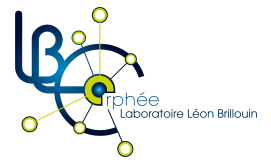 WHY? 

Instruments specs at ESS:

	- 20 m to 150 m of guide shielding

	- 60 cm thickness concrete shielding

	- 4m foreseen guide housings 

	- neighboring instruments won’t be built in the same time


If there is a loss of neutrons, where shall we open?

	BECAUSE TIME IS MONEY!!!!!
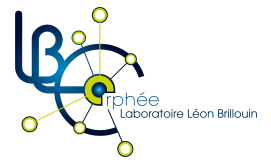 SOME NUMBERS
translation of 5mm OR rotation of 0,1°        Loss of flux ≈ 15%
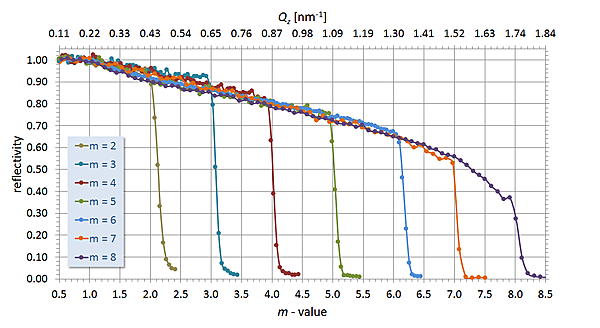 30 mm
30 mm
Solution : Online alignment survey
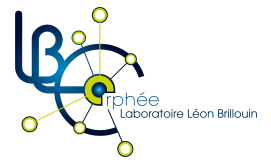 HOW WITHOUT CONTACT?
Laser + PSD / CCDsensor / camera

	
Distance photoelectric Sensors

	
Ultrasound detectors 

	
Magnetic sensors 


Inclinometers
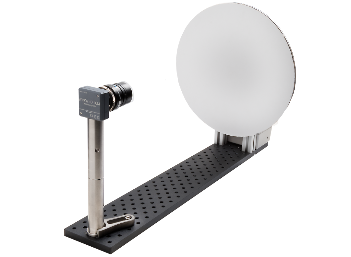 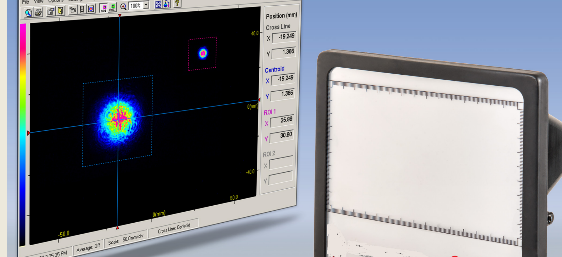 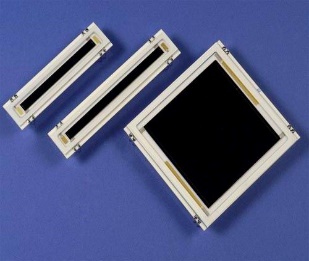 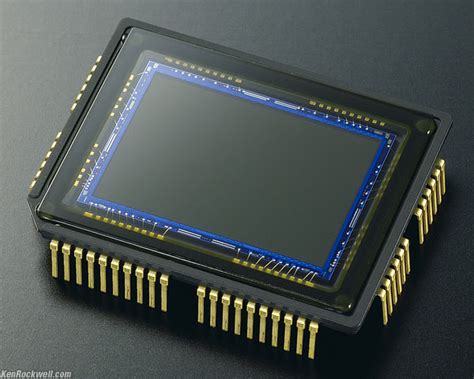 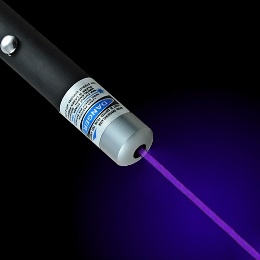 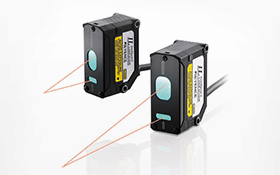 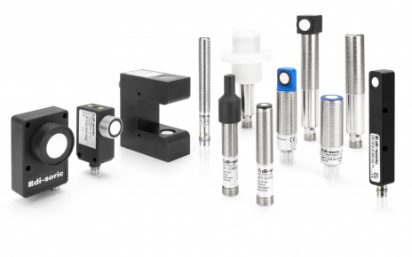 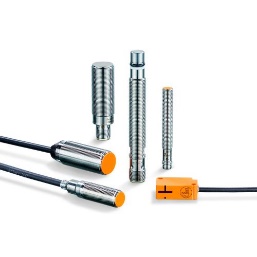 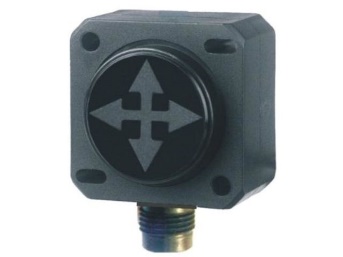 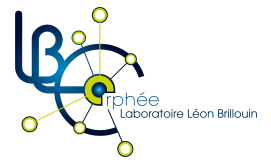 HOW WITH CONTACTS ?
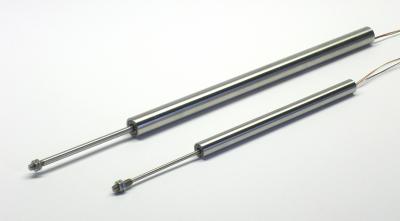 LVDT probe sensors 

	
	Linear scales
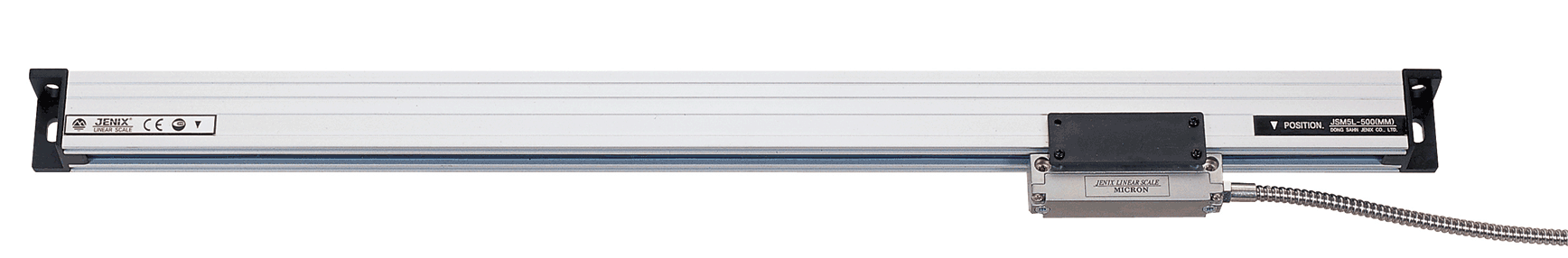 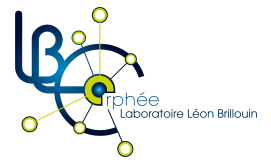 MEASUREMENT CONSTRAINTS
Work in a dark and closed environment
Uncertainty (100-500 µm)
Repeatability
Low cost
Easy to install
Radiation resistant
Compact (400X400mm² with guide vessel)
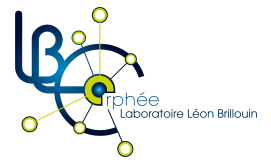 PRINCIPLE
Laser + PSD / CCD / camera
laser
target
laser rotation of 0.1° =  translation of beam on target
												7mm at 4m
												90mm at 50m
Absolute or relative measurement
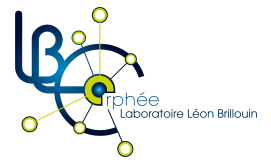 ABSOLUTE REFERENCE
Laser + CCD
For short instruments (to 40m/50m)
0,1° for a 40 m instrument = 70 mm translation
Precision ≤ 100µm and 2.10-3 °
Two lasers per housing to have translation and rotation
1 CCD 150X80 mm target on the bunker
Laser multiplexing
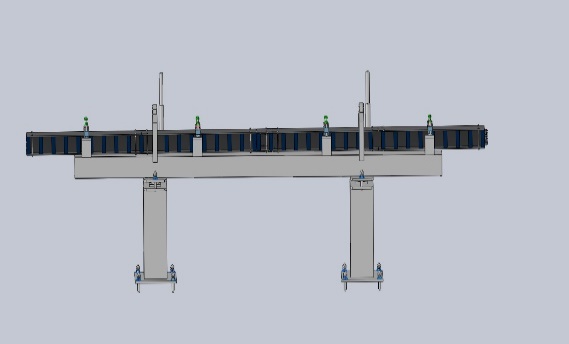 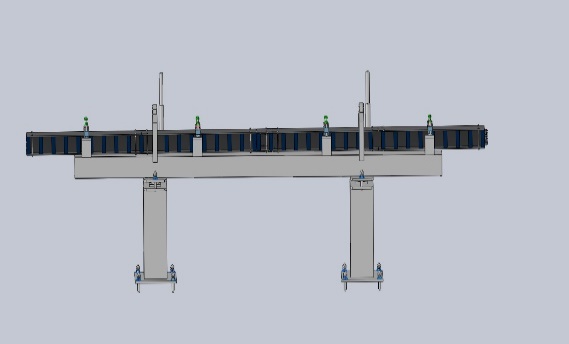 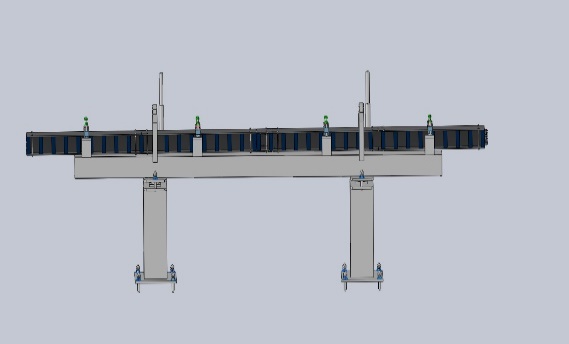 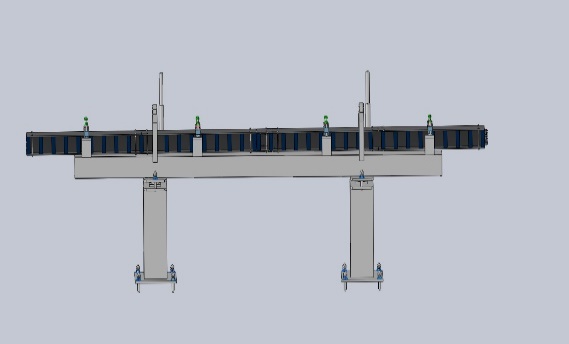 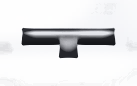 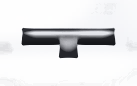 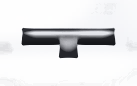 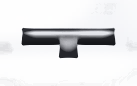 Y
Δα
X
Yo = original adjustment
Ym1 = shifting of the laser 1
Ym2 = shifting of the laser 2
If translation 					Ym2-Yo2=Ym1-Yo1
If rotation 					Ym2-Ym1=(X2-X1)sinΔα
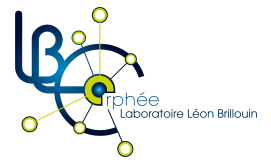 ABSOLUTE REFERENCE
Laser + camera
For instruments up to 80m
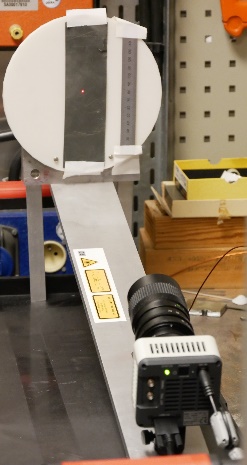 Y
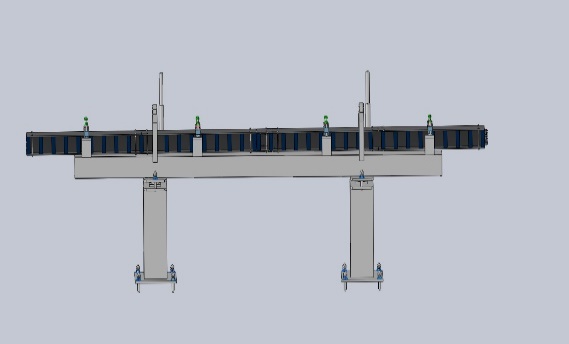 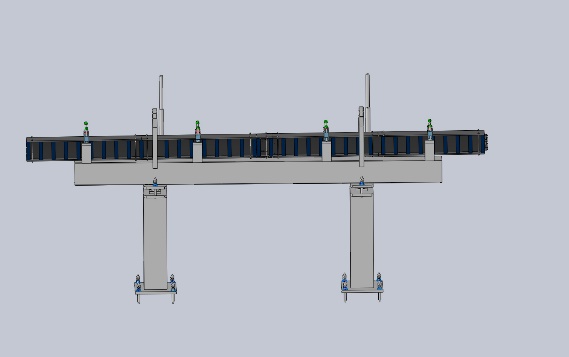 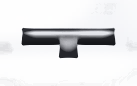 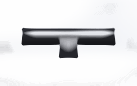 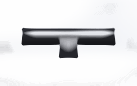 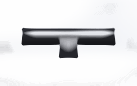 1 camera imaging a Ø300 mm target on a wall of the bunker
Two lasers per housing to have translation and rotation
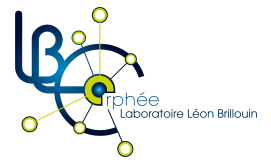 ABSOLUTE REFERENCE
Laser + CCD or camera
Advantage: 
			low cost	  ≈6000€ total for a CCD 						  ≈8000€ total for a camera 

Disadvantage :		
			limited up to 80m instruments 
			measurement 1 by 1 
			fine adjustement for lasers far from the sensor.
			Impact on shielding?
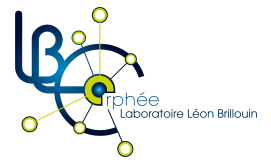 RELATIVE REFERENCE
Laser + PSD
A reference on the bunker wall and a laser / PSD on each housing.
If we add an inclinometer, we can know if it is a translation or a rotation.
PSD
laser
inclinometer
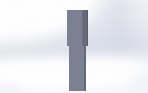 1 PSD on a wall of the bunker as reference
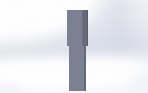 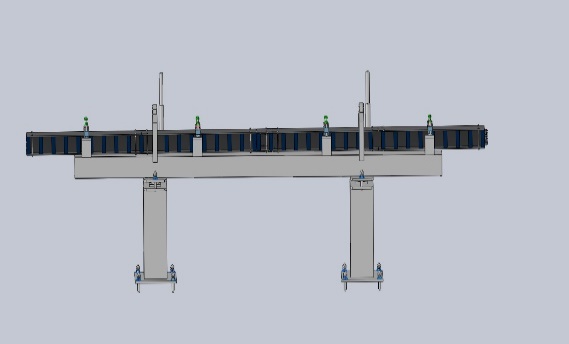 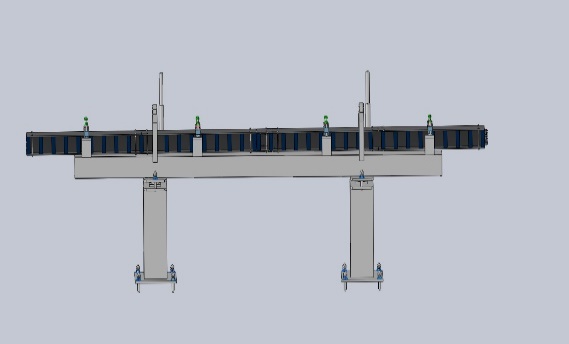 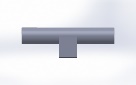 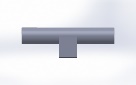 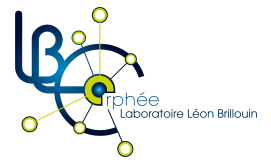 Laser + PSD
Advantage : 
		easy to position
		 can be used on all the instruments.
Disadvantage : 
		price 950€ per housing in the industry.
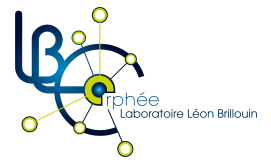 Inclinometers
Add to laser solutions

Single?
		Only the rotation in 2 axis 		If rotation or translation = effect on each housing?		High precision inclinometer ≈ 0.01°
Need to study more
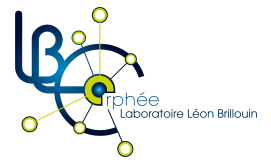 Inclinometers
Advantage :
		 easy to position and to install 
		can be used on all the instruments 
		very low price ≈ 200€ per housing

Disadvantage : 
		can not measure directly a translation
		(but may be indirectly)
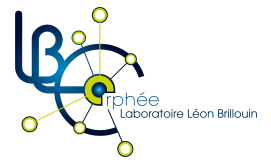 Bench Test
Target Surface Ø200mm²
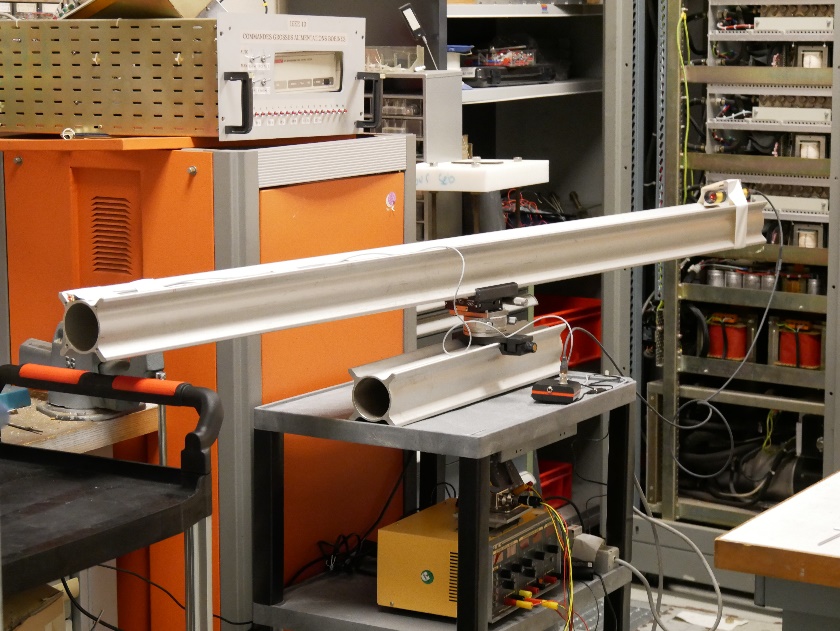 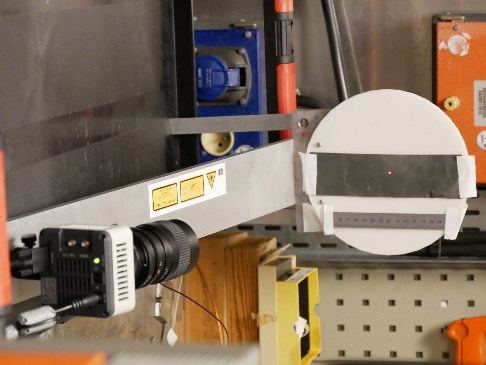 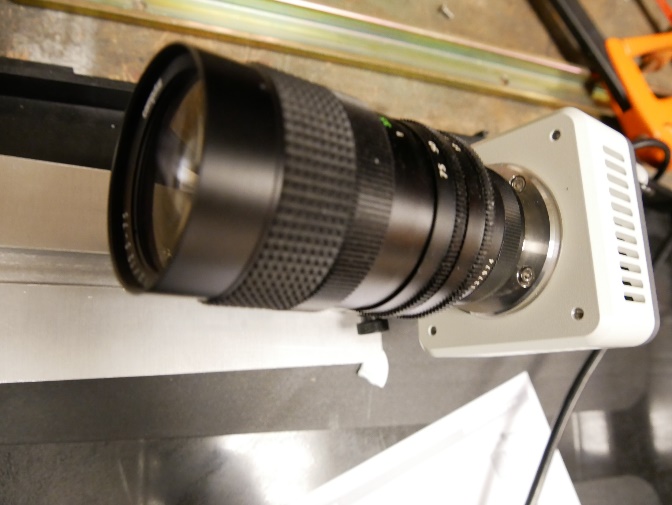 Laser 1
Laser 2
Camera C11440-36U Hamamatsu
1920X1200 pixels with 1 pixel = 5,86µm
1pixel correspond to 167µm on target
Objective X30 at 500mm
rotation
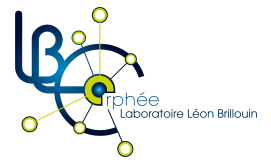 Some tests

2 Lasers + CCD / camera
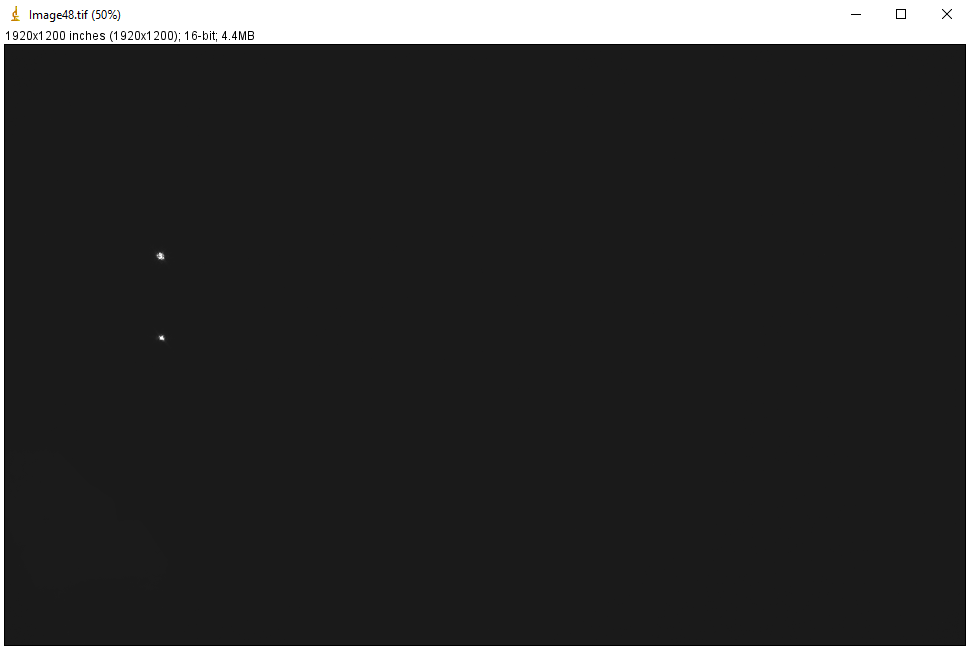 Origin  X1=312
	    X2=316
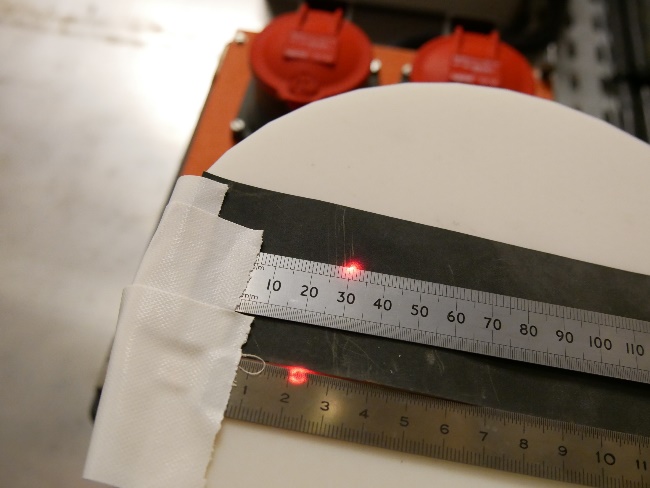 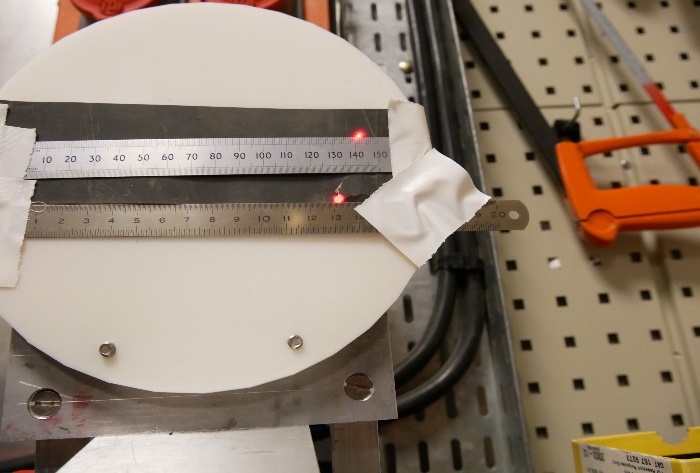 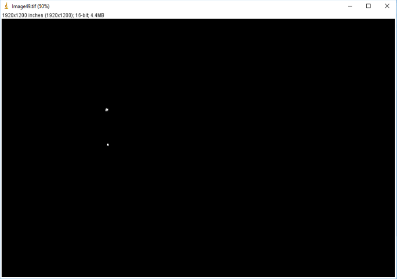 1° 	X1=512
	X2=516
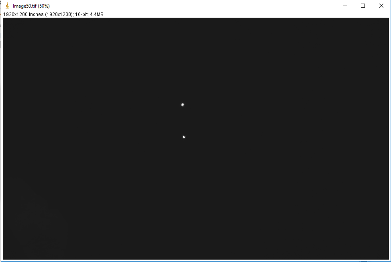 3° 	X1=896	X2=900
3°
origin
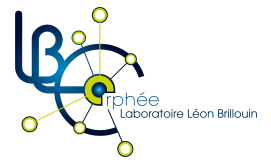 Problem : 
no difference  between the 2 lasers positions
The 2 lasers are one the same axis (carter), so no difference!
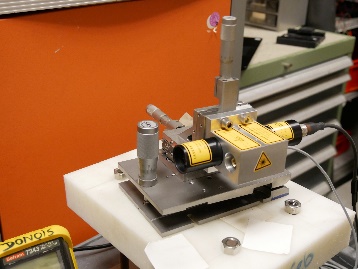 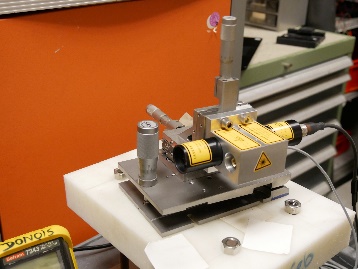 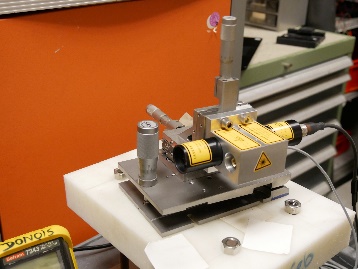 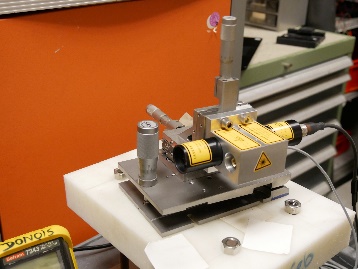 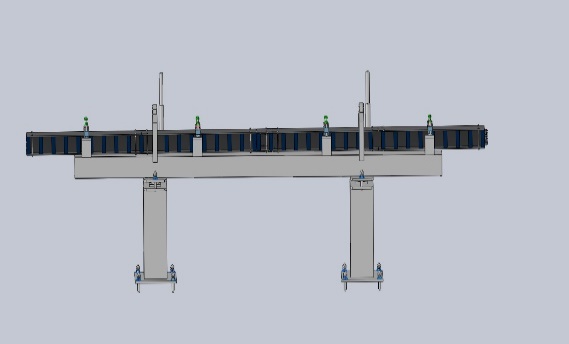 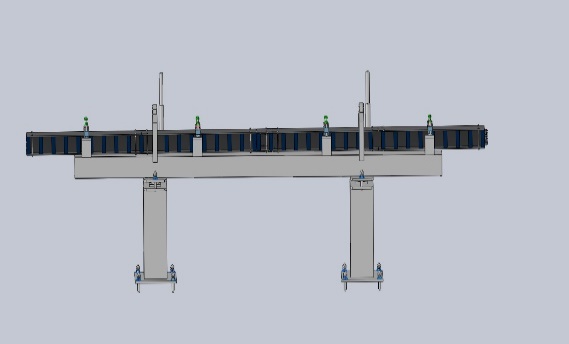 The ΔY is function of the rotation point and not of the laser position.
 If pilar 1 move, so the rotation point is pilar 2
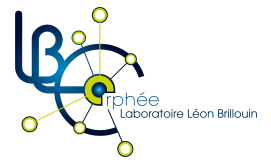 Laser + CCD or camera +inclinometer
Add a inclinometer and keep only one laser      The same as a PSD. 





		       1           2
L1
L2
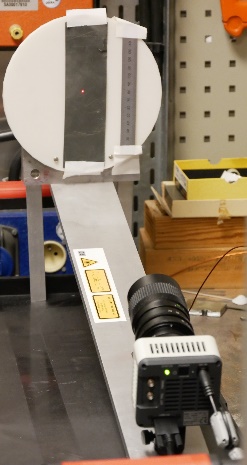 Y
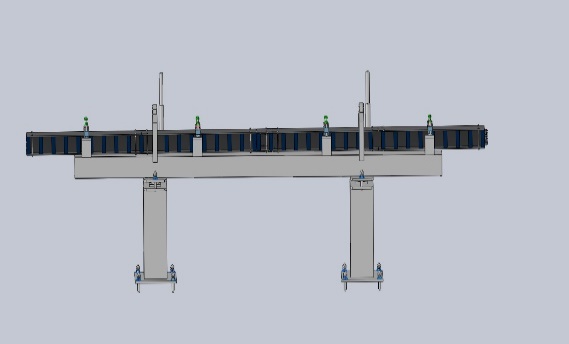 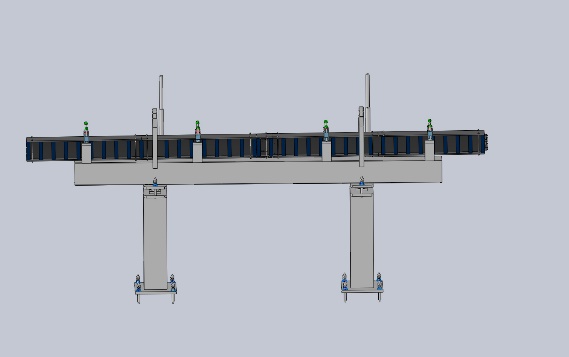 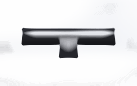 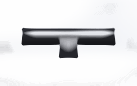 Problem at long distance to discriminate translation and rotation 
At 12m/  0,01°= 2mm
Need a 0,001° inclinometer (expensive).
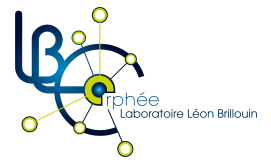 Control principle
The rotation depend on which pilar moves.
For rotation < 1° tanα = α
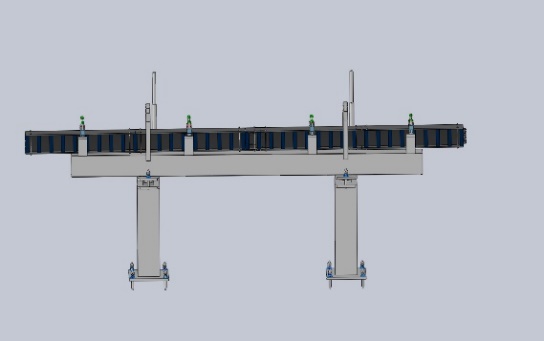 Y
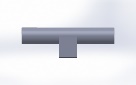 translation  =   Y1-Y0
L1
1
2
L2
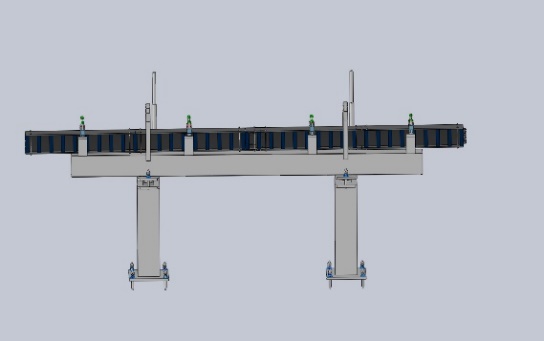 Y
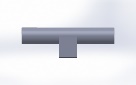 angle - 	    1 down more than 2 
	rotation = Y1-Y0 = L2 α
1
2
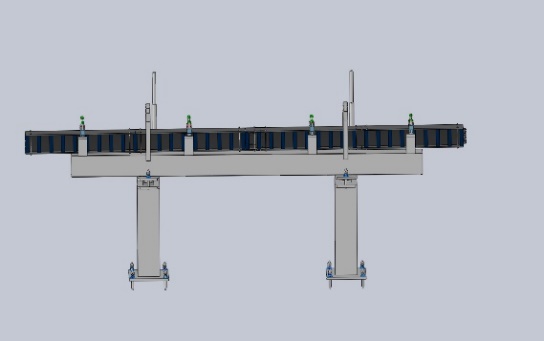 Y
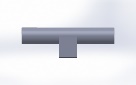 angle + 	    2 down more than 1
rotation = Y1-Y0 = L1 α
1
2
Rotation and translation 
YRotation = L1 α or  L2 α 	(sign) translation = ΔY - ΔYrotation
Y
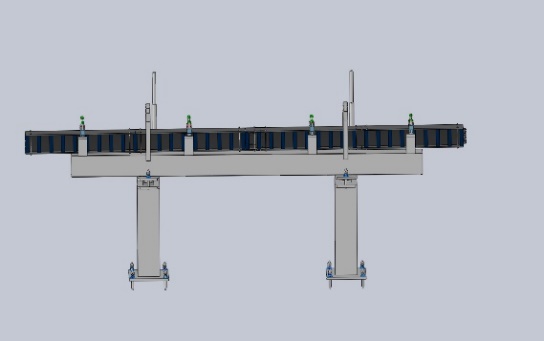 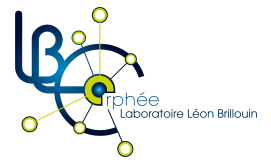 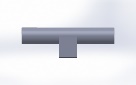 1
2
Inclinometer
Calibration of a Pepperl 0,01° inclinometer
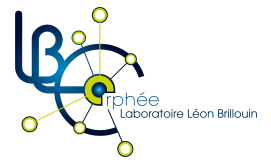 Measure of Linearity
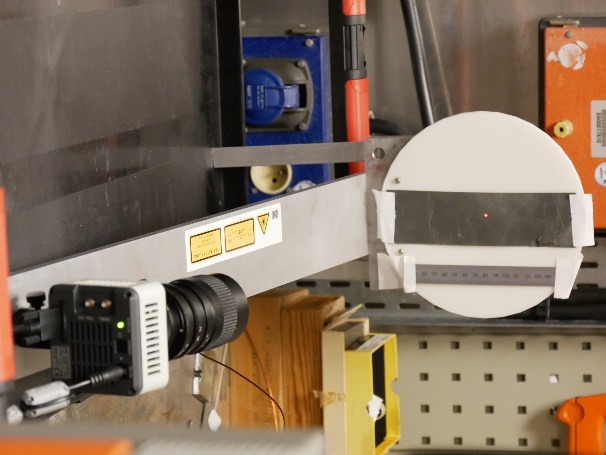 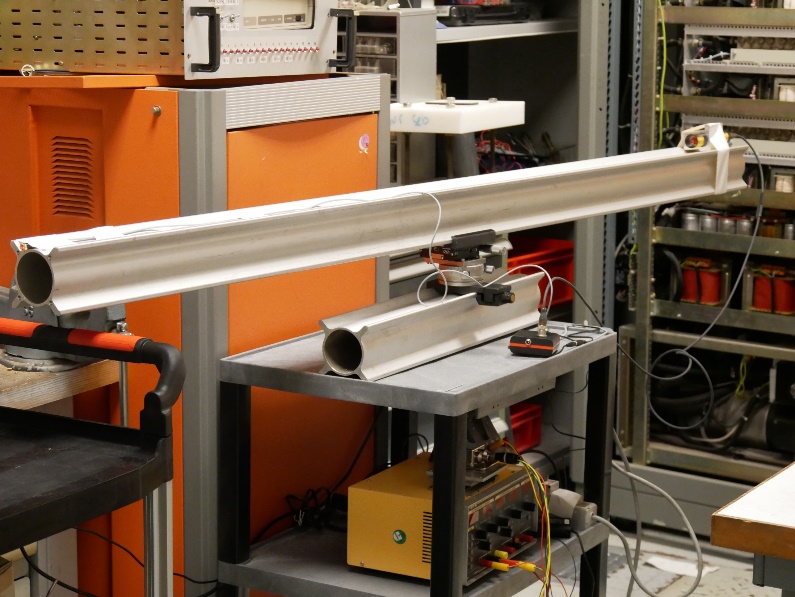 Rotation at 2 m of the target
Laser at 2,7 m of the target
Good linearity, with a precision of rotation of ± 0,01°

It is possible to measure small angle deviation < 0,01°
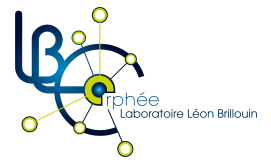 Online alignment survey for long components hidden under shielding
Stability
Measure every 10 mn in the same position
Very good stability 40µm on 3 hours
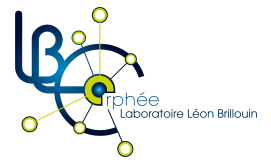 Precision of the process with a camera
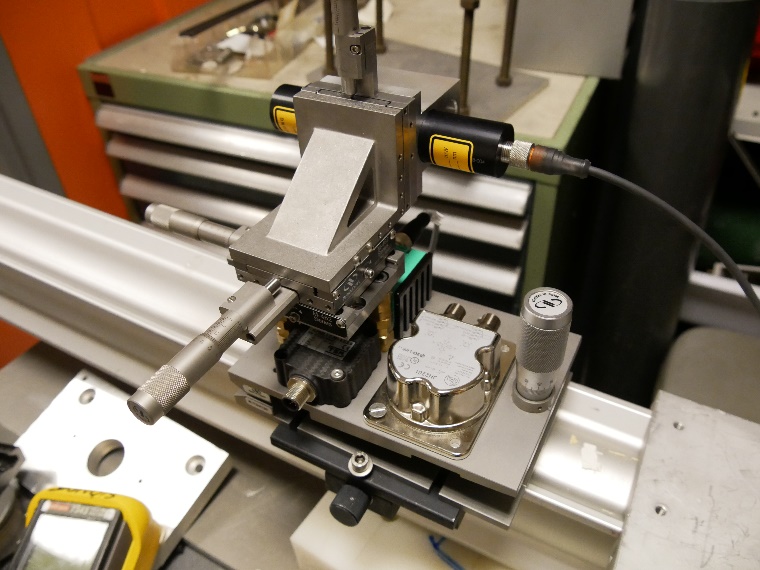 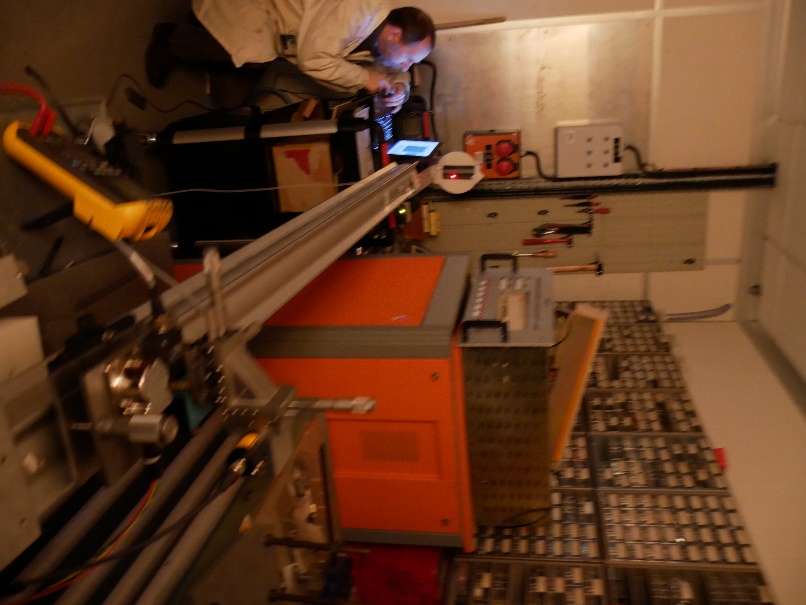 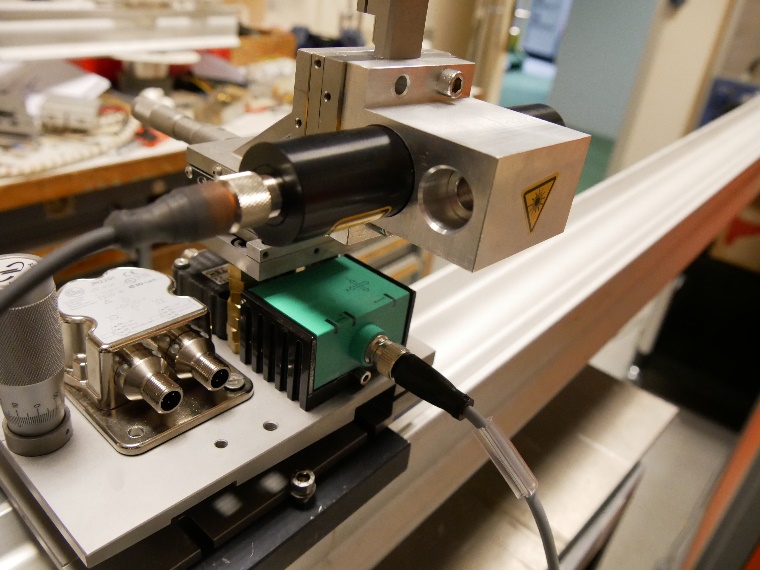 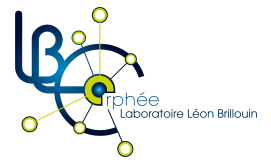 conclusion
Several solutions from 200€ to 1500€ per housing of 4m

Mixing of solutions for long instruments

Can be used only in some strategic point
such setup can also be used for manual realignment during shutdown when/if laser tracker systems/ressources not available.

Exemple of Cost  
		for 50m instrument minimum ≈ 12000€
		for 150m instrument maximum ≈ 40000€


The good questions are  : 
						What is the price?
						What is the benefit?
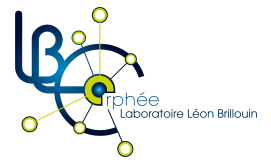 THANK YOUOpen to any comment, discussion or informationsebastien.gautrot@cea.fr
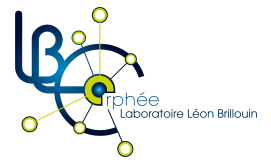 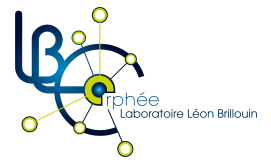 TECHNICAL SOLUTIONS
Incompatible solutions

Magnetic sensor 		very short distance between sensor and ref (10 mm)
Ultrasound sensor 		bad uncertainty for 1m between sensor and ref
LVDT probe sensors 		the sensor musn’t be in contact with the ref
Linear scales			Limited distance (30 cm) for target uncertainty
photoelectric Sensors		To expensive > 1800€ per housing
Focus on:                  Laser + PSD / CCD / camera							    Inclinometers
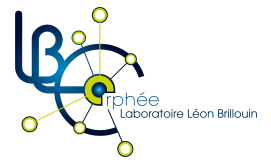